ICS CAIROLI -LAINATE-
VADEMECUM WESCHOOL:
DAD E DDI
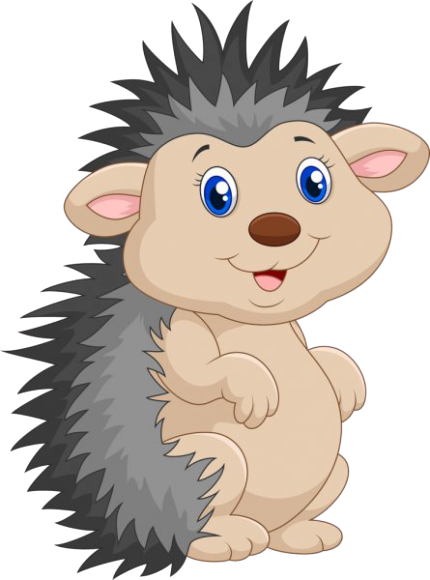 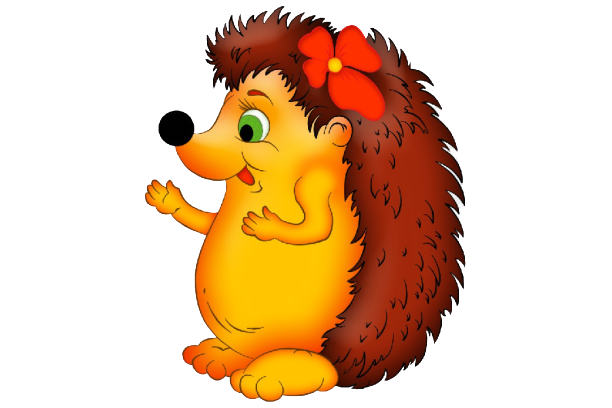 Una semplice guida per tutti
SCUOLE PRIMARIE MANZI E GHEZZI
COME PREPARARSI PER LA  DAD?
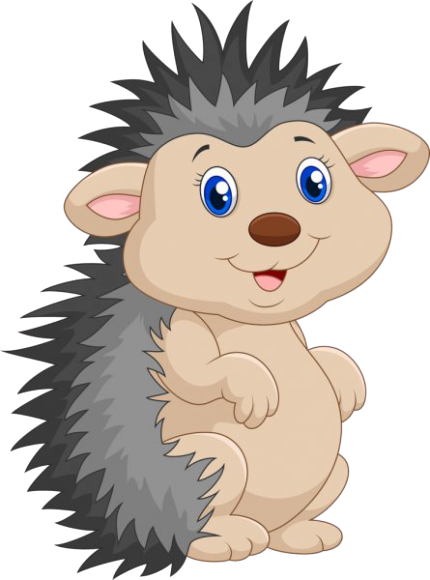 Seguire le istruzioni contenute in questa  presentazione.
Controllare il pc e la connessione prima di effettuare  la lezione.
In caso di dubbi, contattare le docenti Balducci ( Prim. MANZI) e Graziano (Prim. GHEZZI).
CASI IN CUI VERRA' ATTIVATA LADDI  E LA DAD
SINGOLO STUDENTE IN  QUARANTENA O POSITIVO
SINGOLO STUDENTE CON PATOLOGIE ACCERTATE
INTERA CLASSE IN  QUARANTENA
La  scuola assicurerà 15 ore settimanali di didattica in modalità sincrona con l'intero gruppo classe (10 ore per le classi prime ), organizzate anche in maniera flessibile.
In caso di uno (o più) studenti in  quarantena preventiva o positivi  asintomatici si garantiranno 7 ore settimanali per le classi prime e seconde, 10   ore   per le  classi terze quarte e quinte.
In caso di alunno in condizioni di fragilità o di patologie incompatibili con la frequenza scolastica,  si attiverà un percorso di Didattica digitale integrata in accordo con la famiglia .
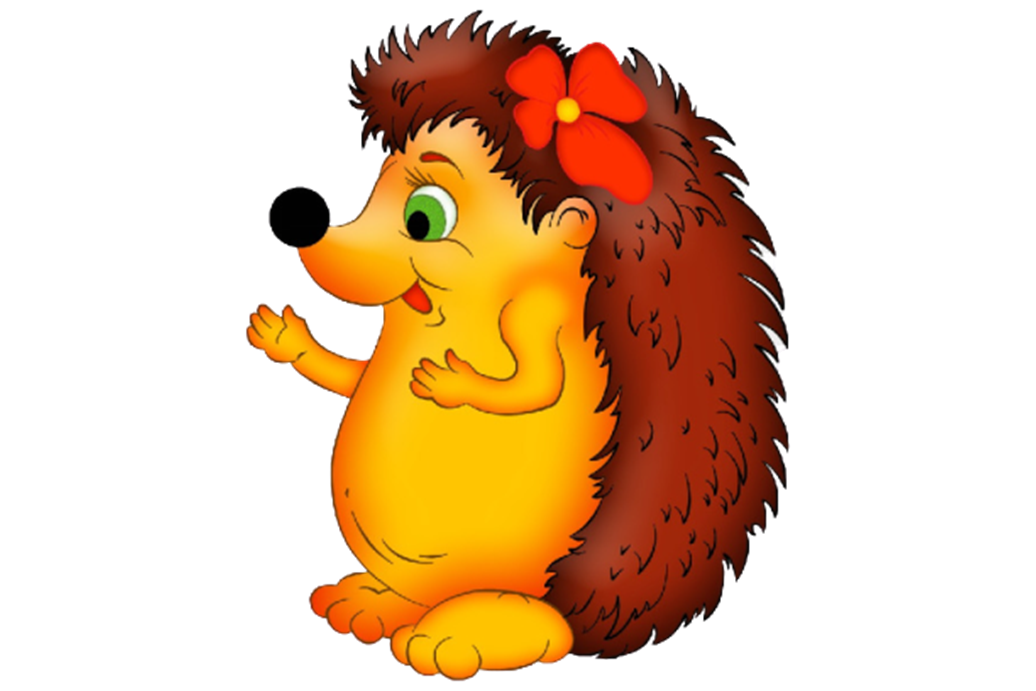 ACCENDERE IL PC  E  ACCEDERE A WESCHOOL
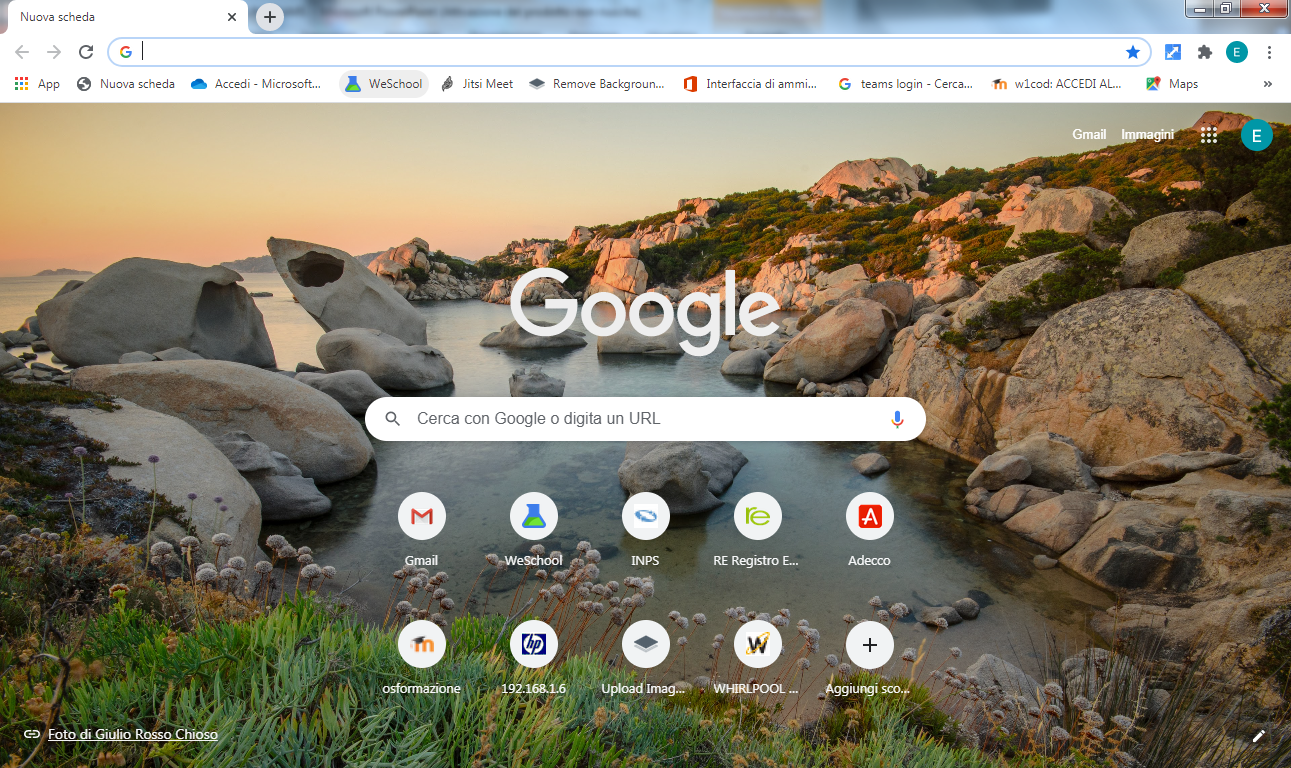 Posizionare il computer in un luogo tranquillo attaccato alla presa di corrente.

 Accenderlo.

 Aprire Google Chrome e collegarsi a WeSchool della propria classe.

 In caso di primo avvio ricordarsi di fare il login  con   la propria mail e  password.
COME PARTECIPARE ALLA  CHIAMATA SU WESCHOOL
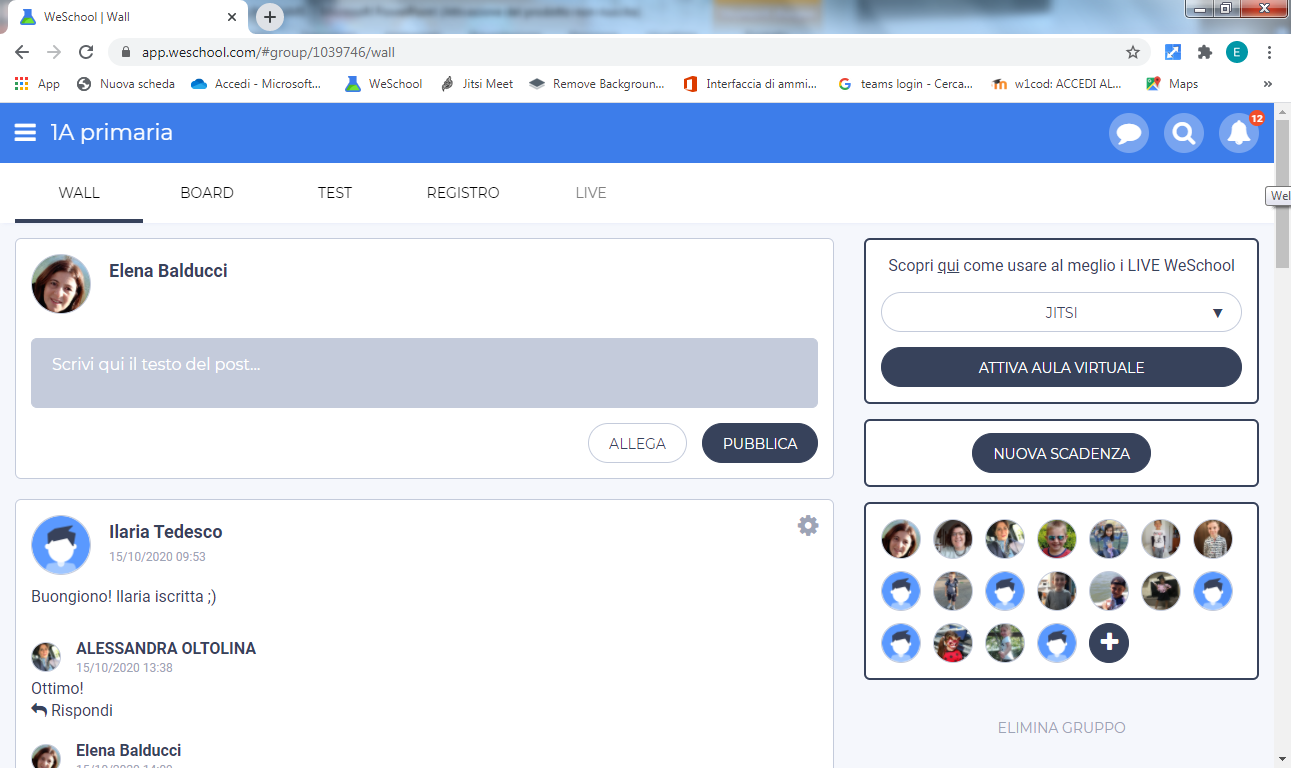 Collegarsi  alla videochiamata cliccando su LIVE 
dalla piattaforma WeSchool all’ora che ti avrà comunicato l’insegnante.
REGOLE DI COMPORTAMENTO DURANTE LA LEZIONE IN
DIRETTA
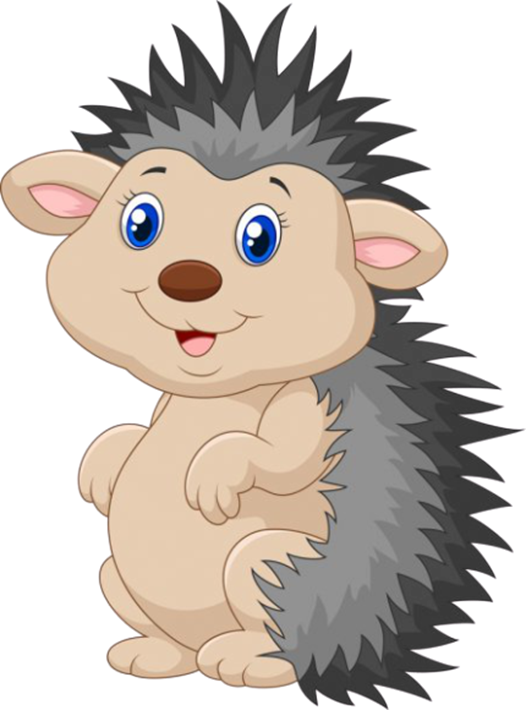 PUNTUALITA’ E IMPEGNO NEL FREQUENTARE LE LEZIONI
INDOSSARE ABBIGLIAMENTO ADEGUATO
ATTIVAZIONE DEL MICROFONO QUANDO RICHIESTO DAI DOCENTI
ESEGUIRE I COMPITI ASSEGNATI RISPETTANDO I TEMPI DI CONSEGNA
MUNIRSI DI CUFFIE O AURICOLARI
DIVIETO DI DIFFUSIONE DI IMMAGINI , VIDEO E AUDIO SE NON AUTORIZZATI
PRESENTARSI ALLA LEZIONE CON IL MATERIALE RICHIESTO
DIVIETO DI UTILIZZO DI CHAT PRIVATA DURANTE LA LEZIONE
COME VALUTARE  DURANTE LA DDI E DAD
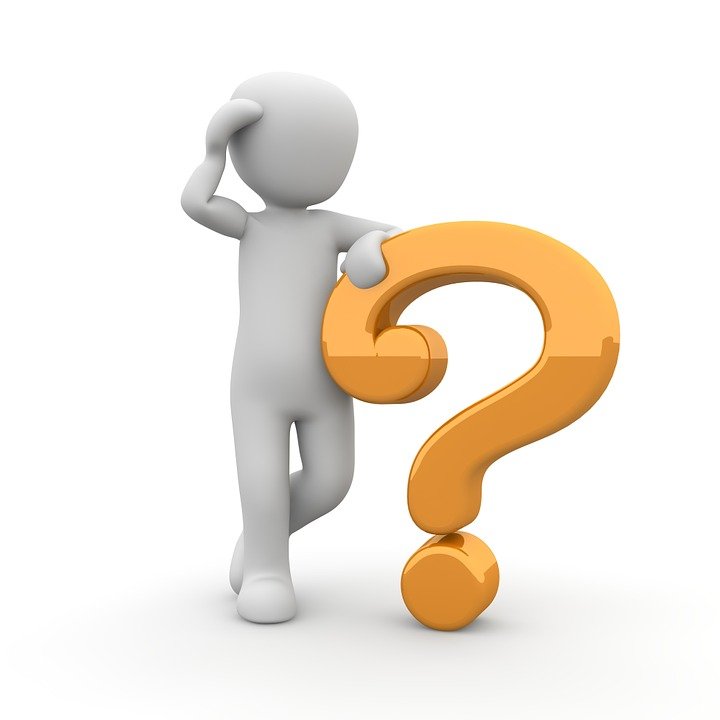 VALUTAZIONE FORMATIVA IN ITINERE
espressa con giudizi discorsivi riferiti a:

Singole prove/esercitazioni/compiti/ interrogazioni .
Regolarità nella frequenza alle lezioni 
Puntualità nella consegna dei compiti e delle esercitazioni assegnate.
Interazione e partecipazione alle attività.
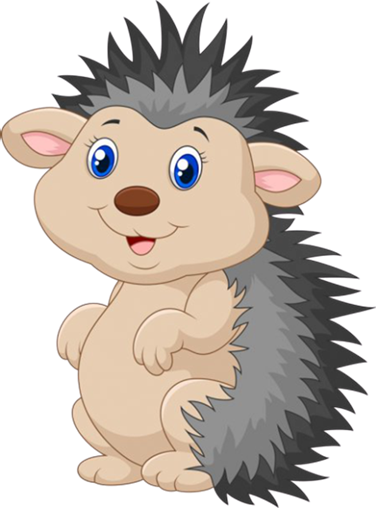